illustrations 
can convey feelings and personality
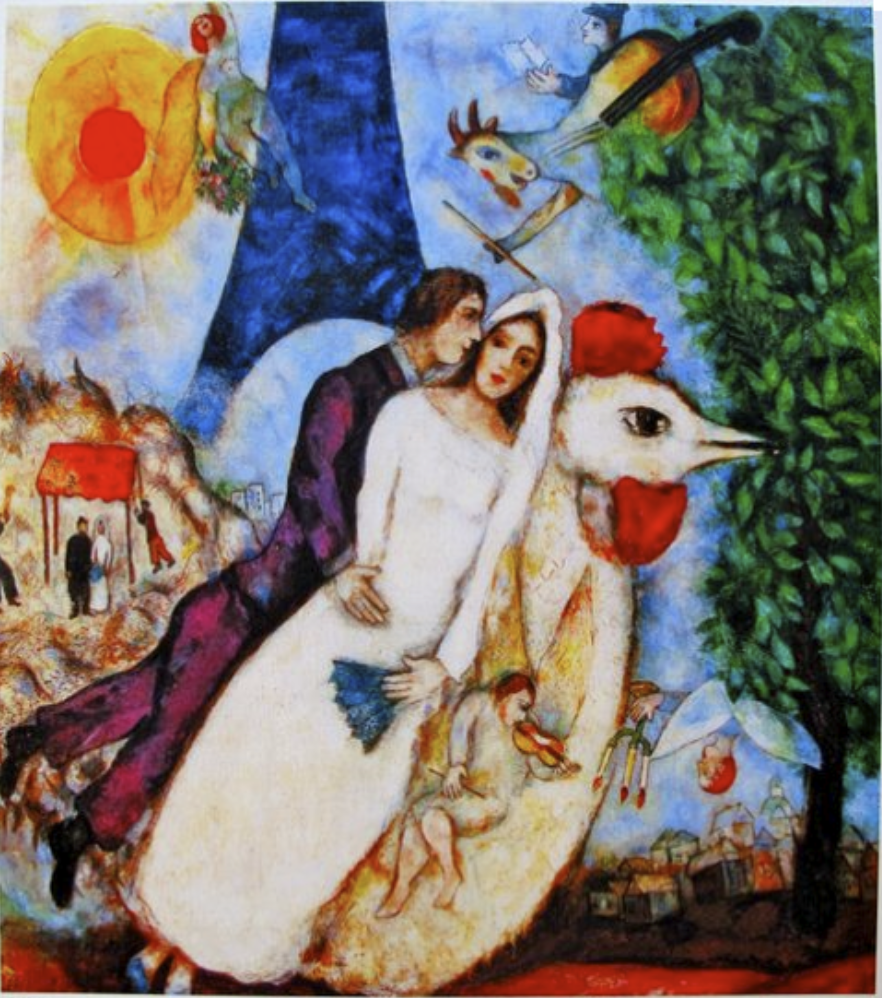 Marc
Chagall

Russia
illustrations 
Do not need to perfectly represent an object or person.
They do not need to show everything written in  words on the page
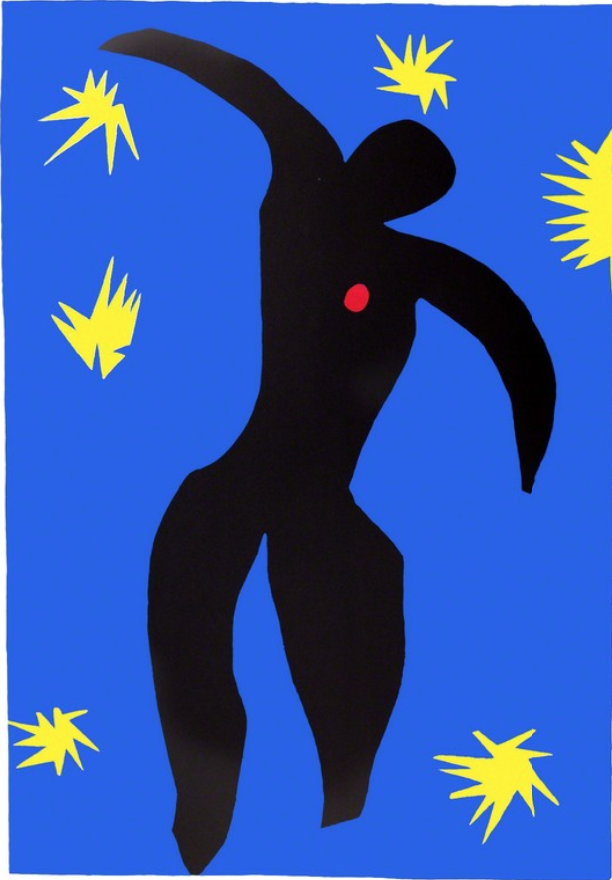 Henri 
Matisse

France
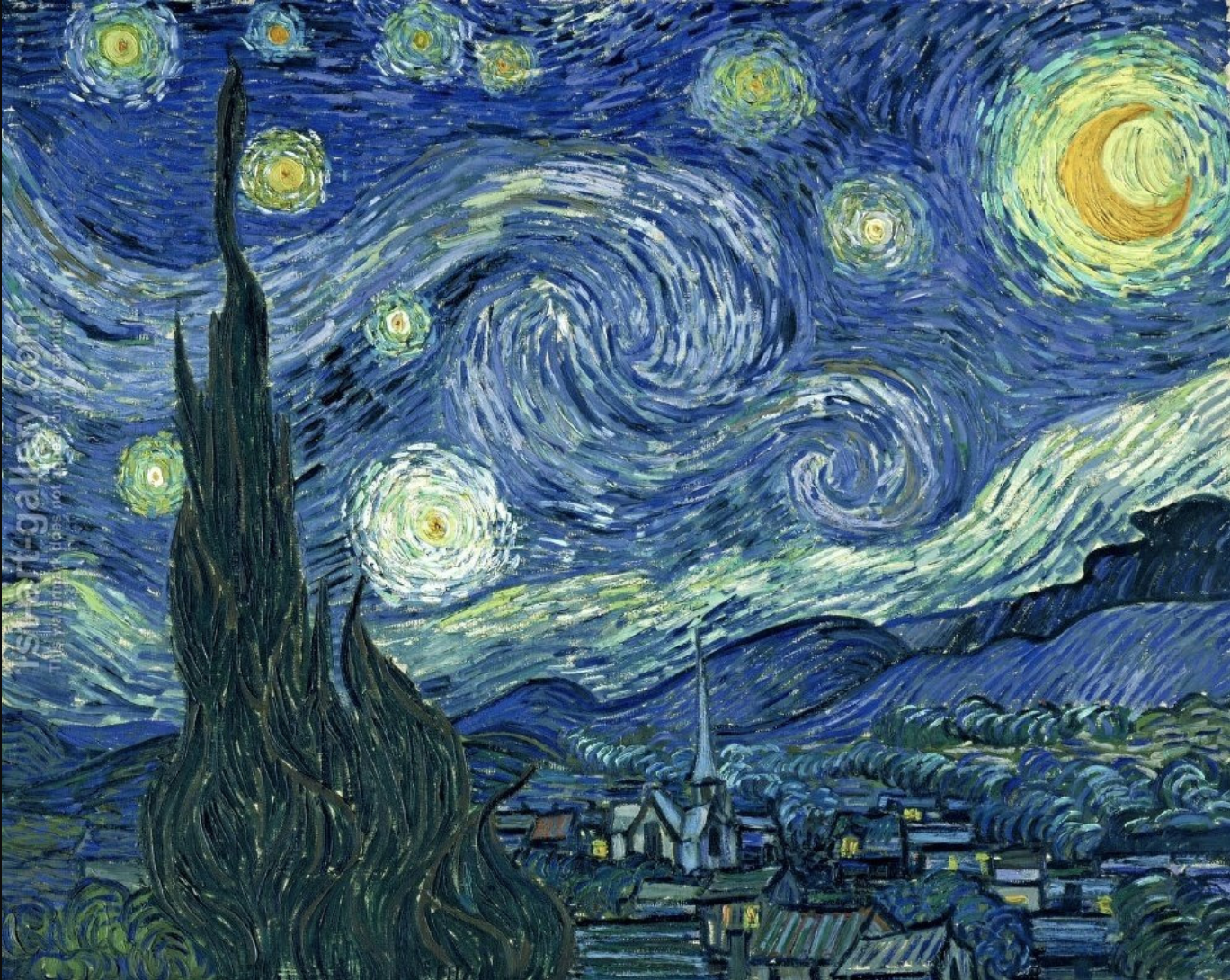 Vincent 
Van Gogh

France
The most important thing is that your illustrations are yours and express your feelings.
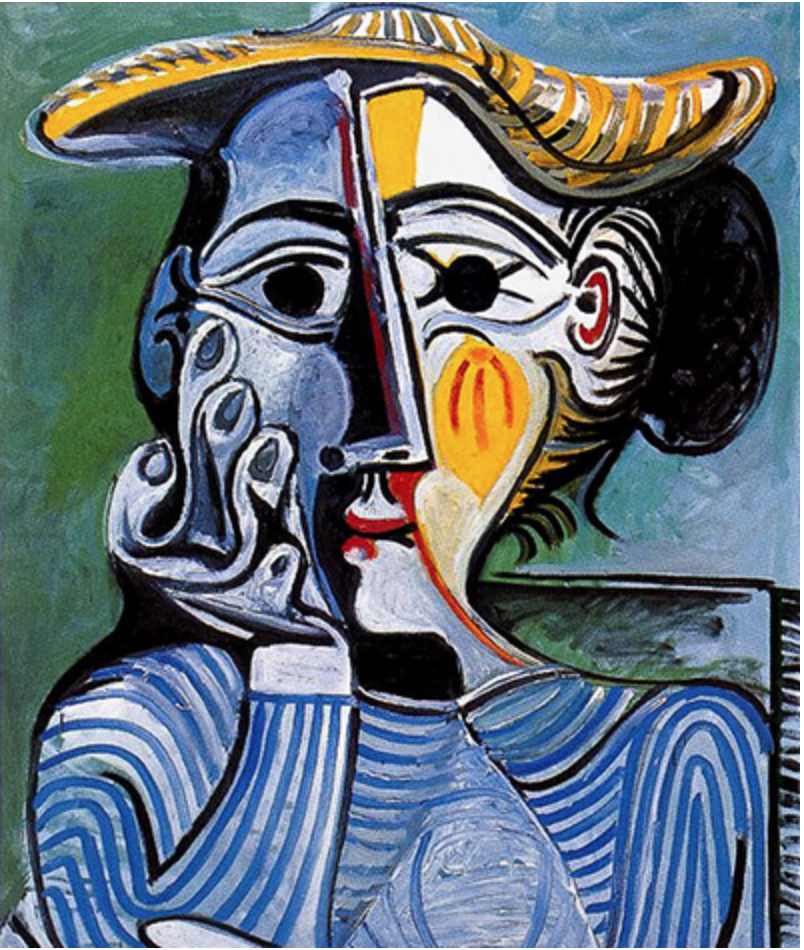 Pablo Picasso

Spain
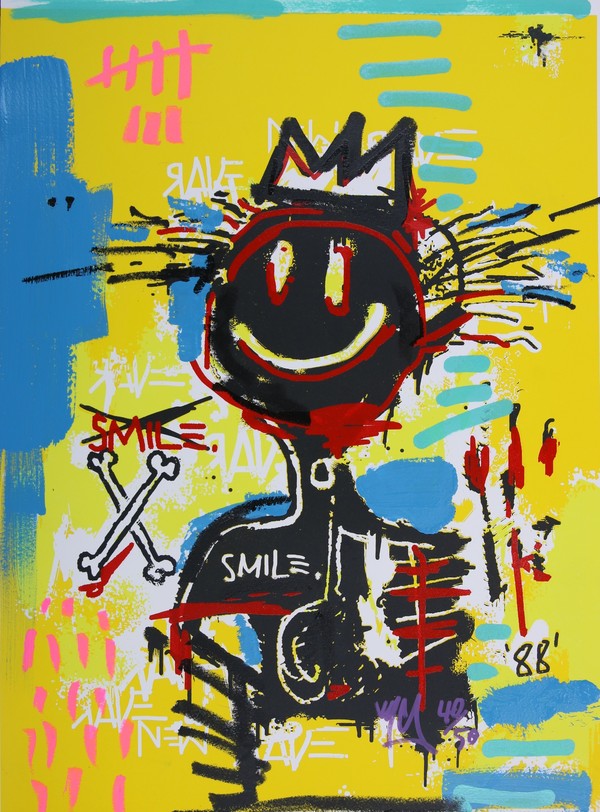 Jean-Michel
Basquiat

America
illustrations
can express feelings and ideas that are difficult to put into words
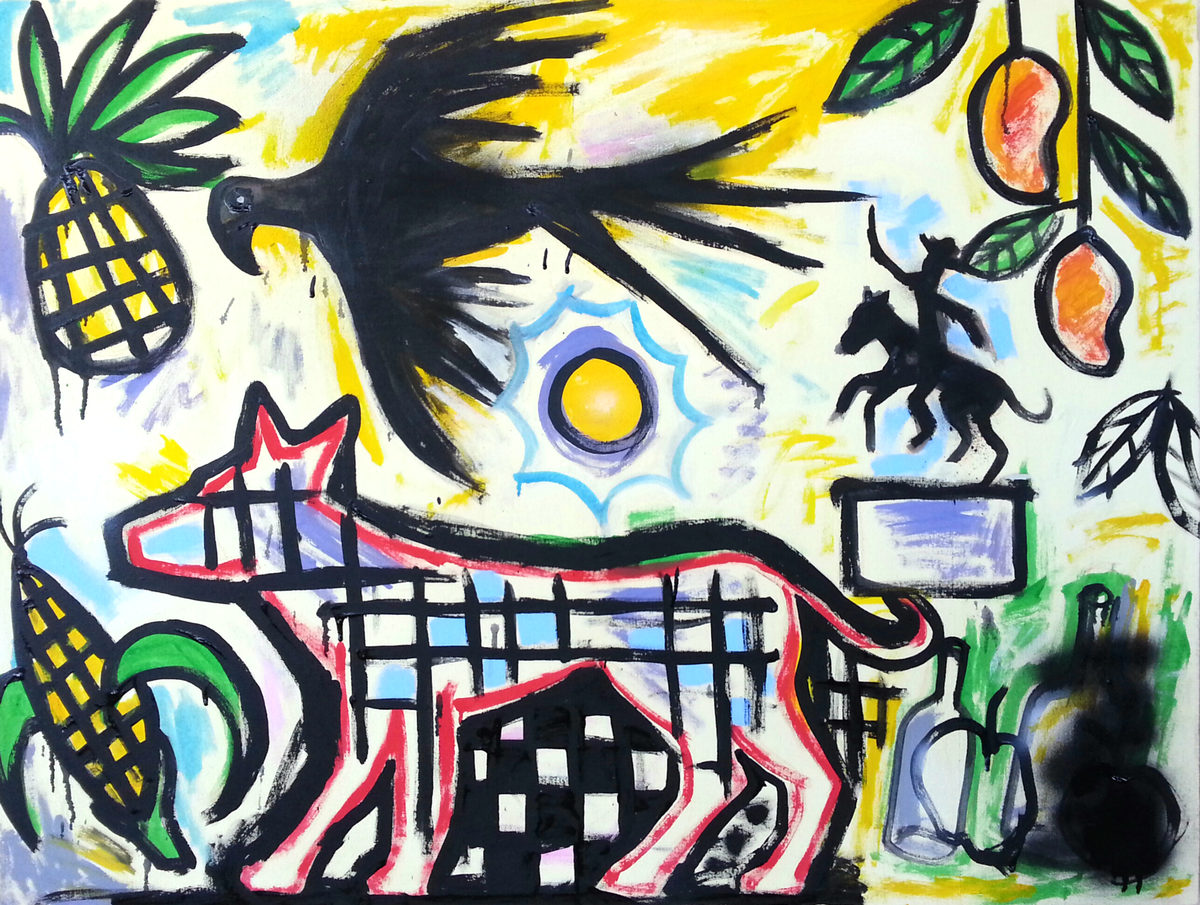 Hugo 
Perez

Guatemala
Jewad
Salim

Iraq
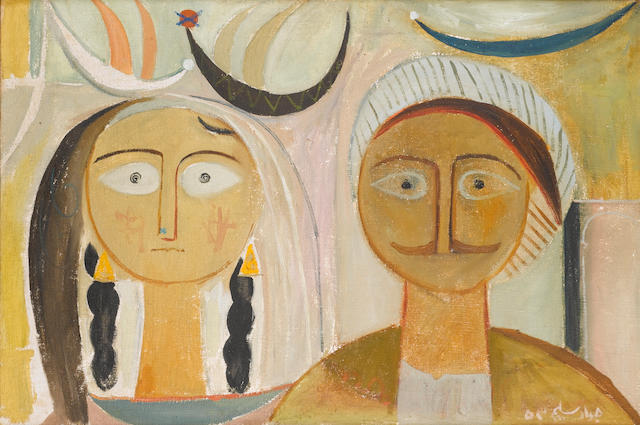 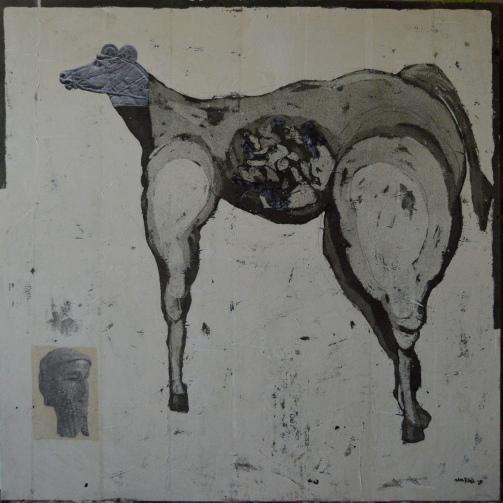 Alaa
Sharabi

Syria
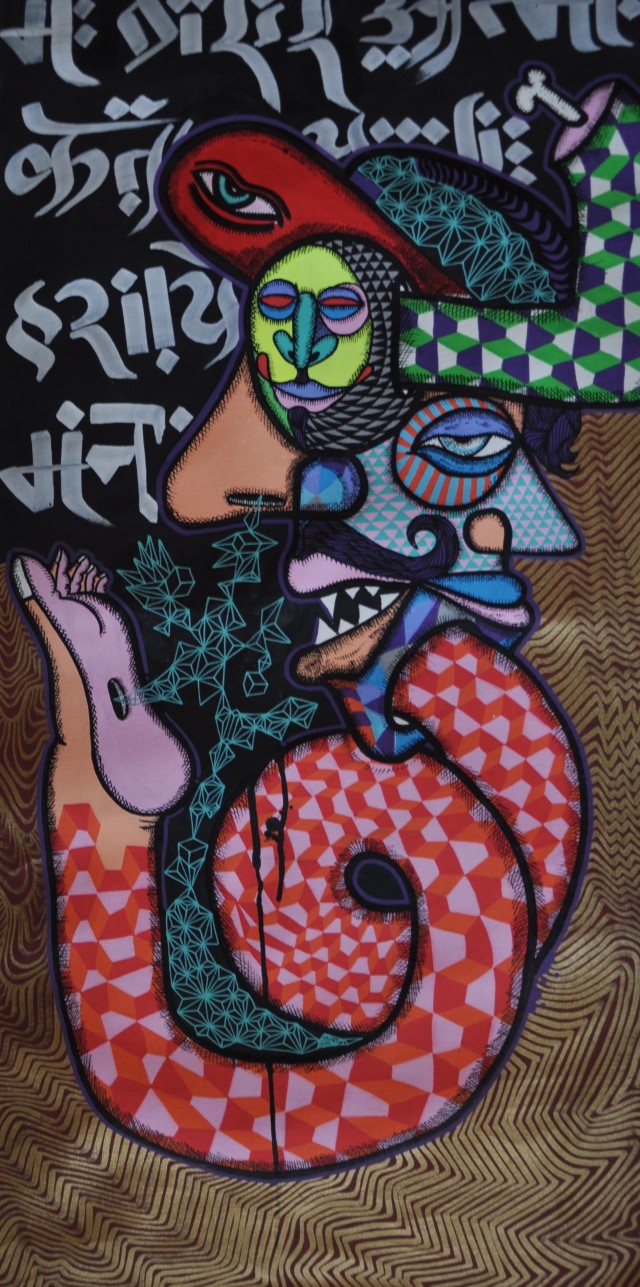 Aditya
Aryal

Nepal
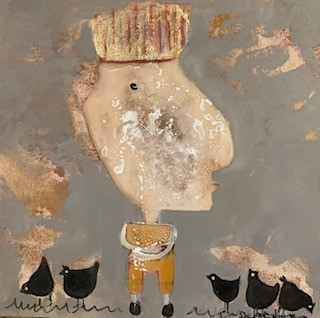 Souad
Mardem

Syria
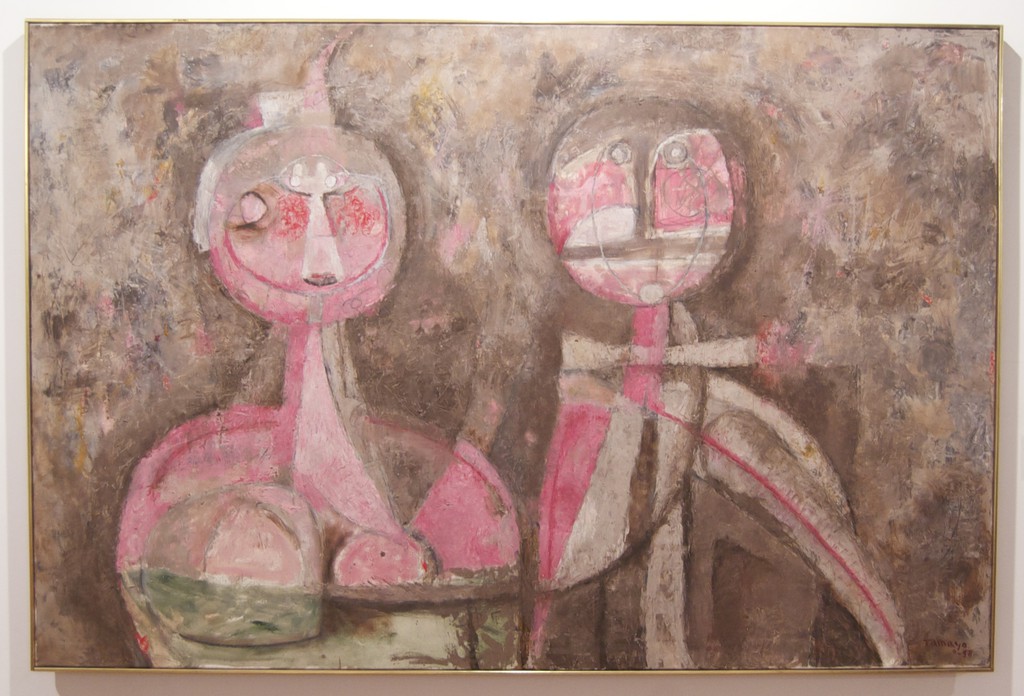 Rufino
Tamayo

Mexico
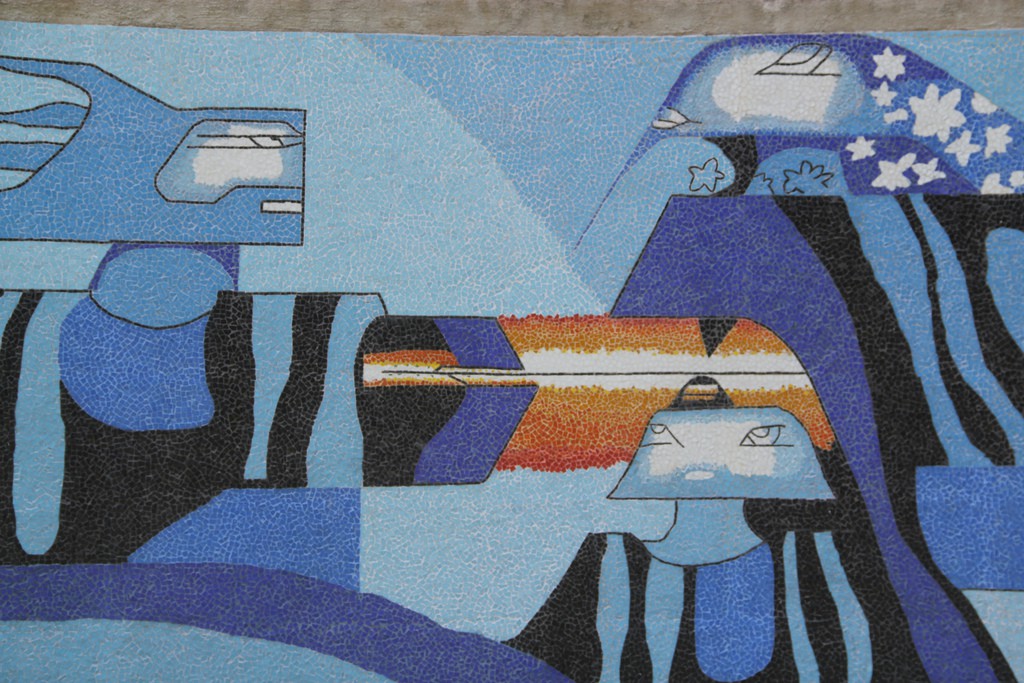 Efrain
Recinos
Guatemala
Amadou Camara Gueye      Senegal
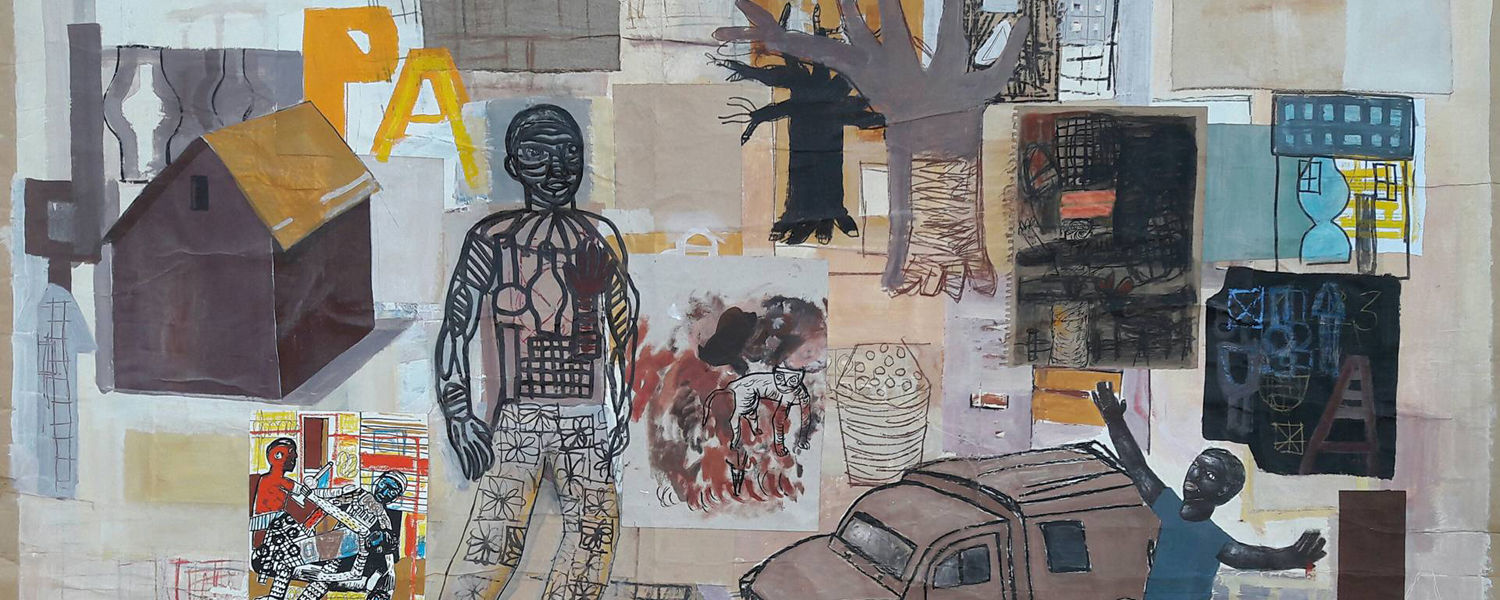 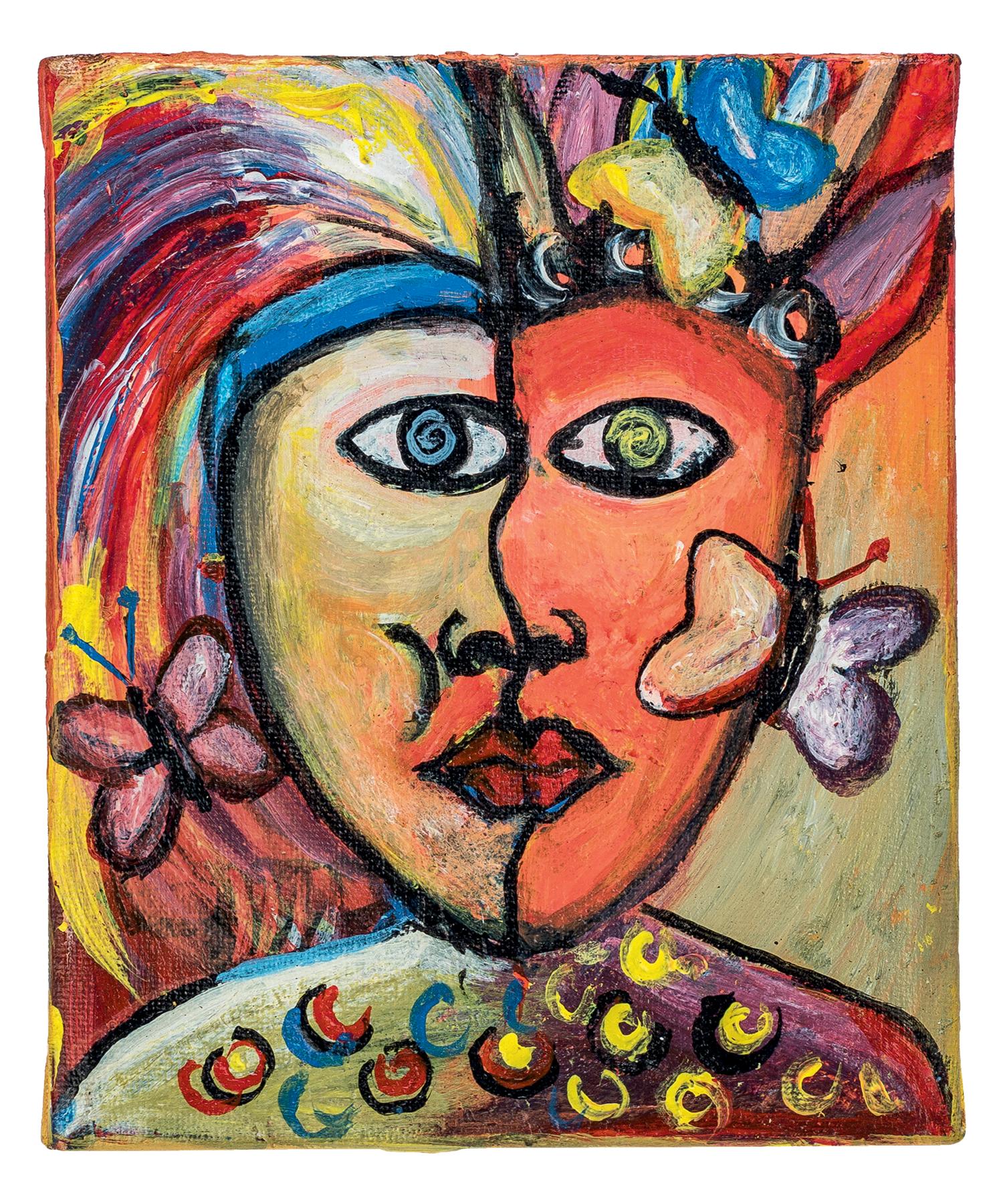 Moses
Izabiriza

Rwanda
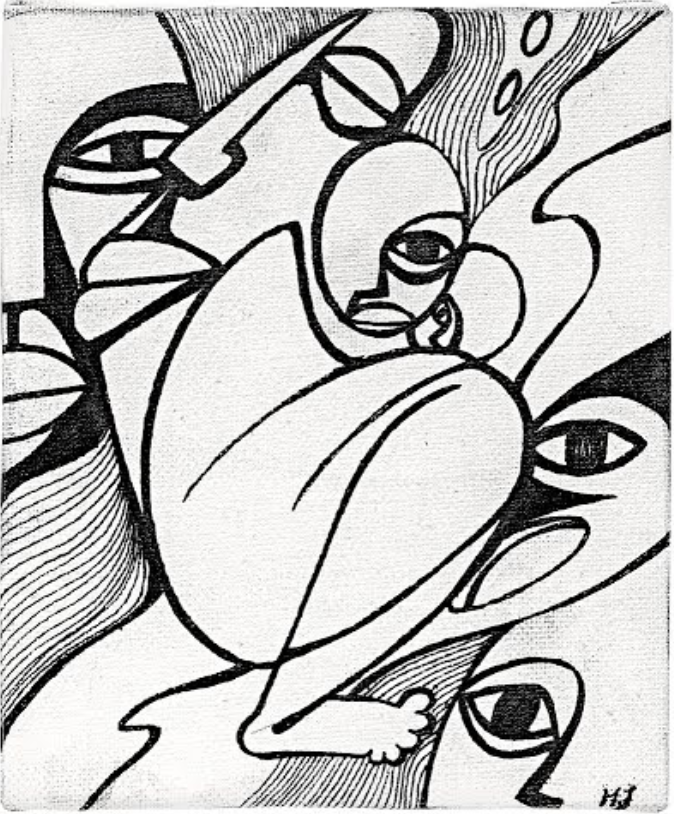 Manu Julio

Guinea
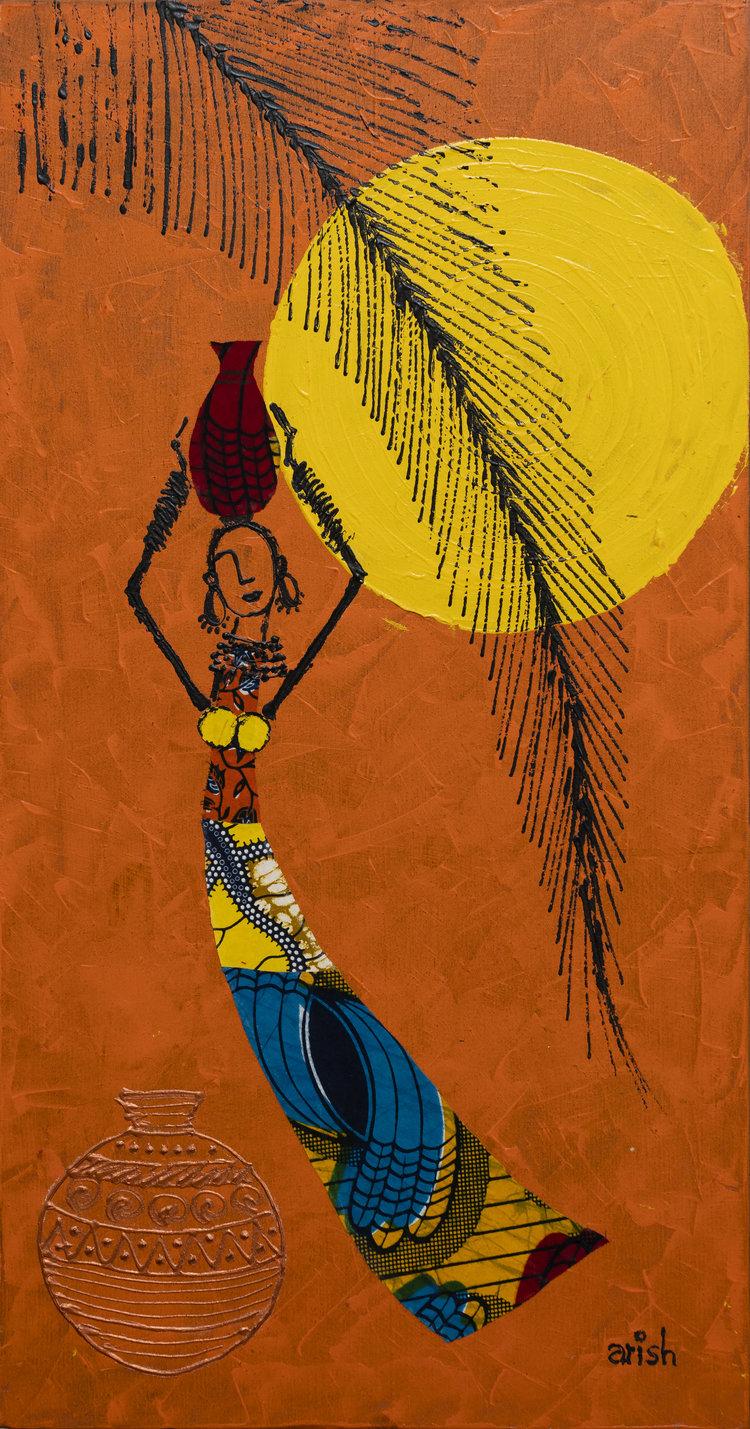 Arish

Burundi
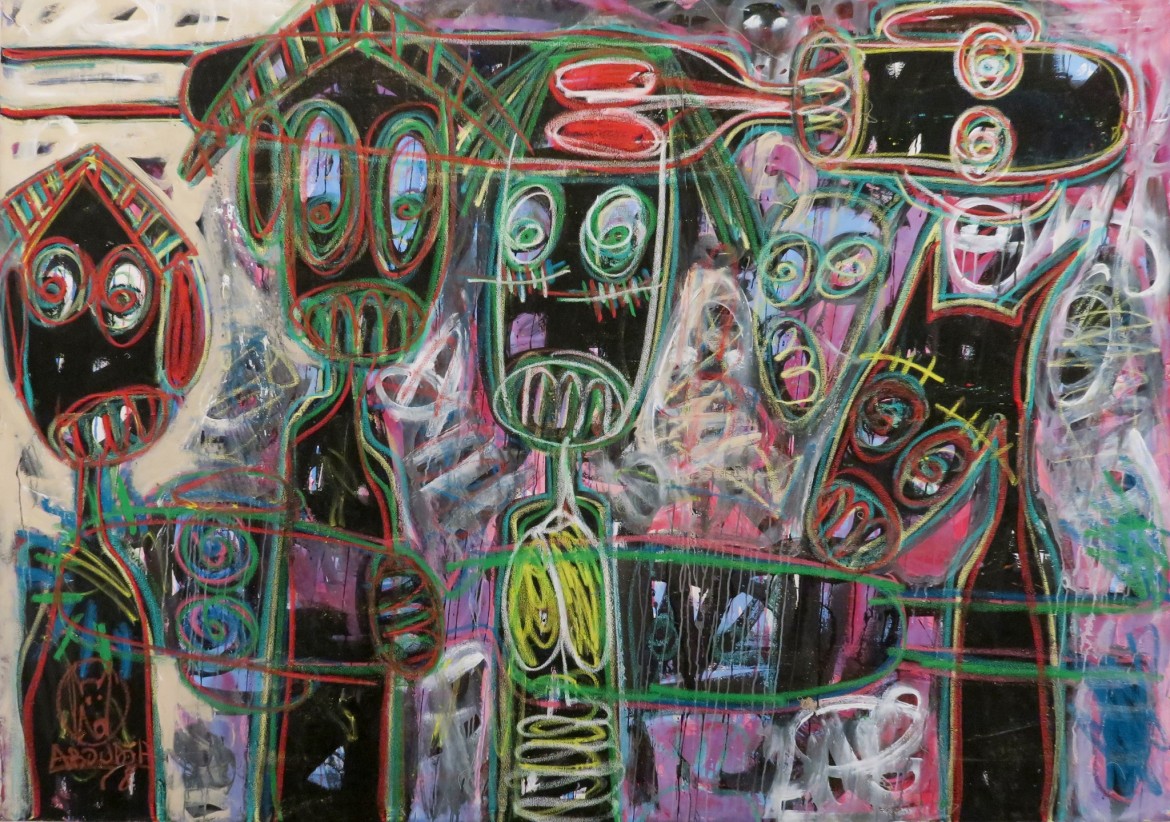 Aboudi

Ivory
Coast
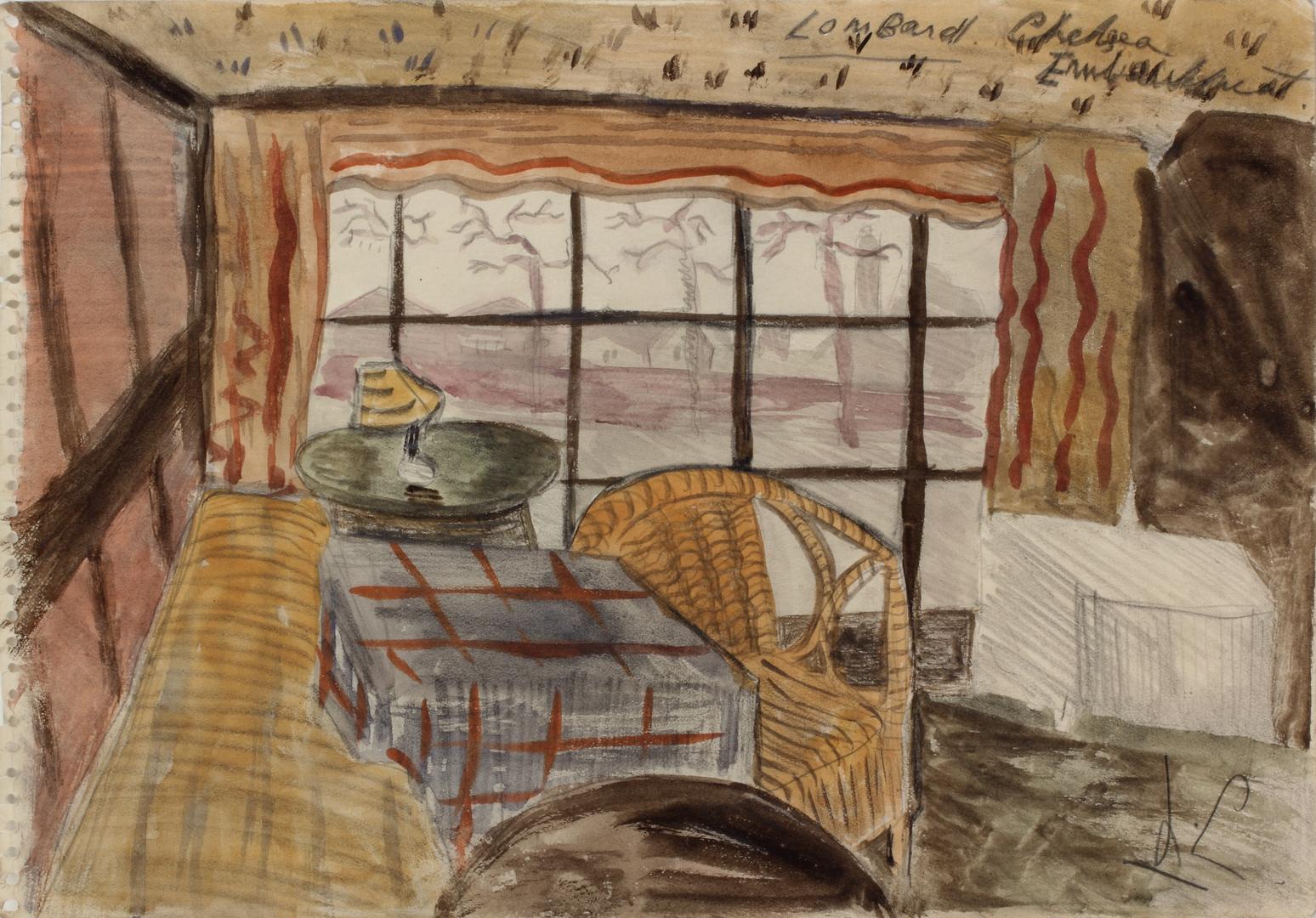 Leonora
Carrington

Mexico
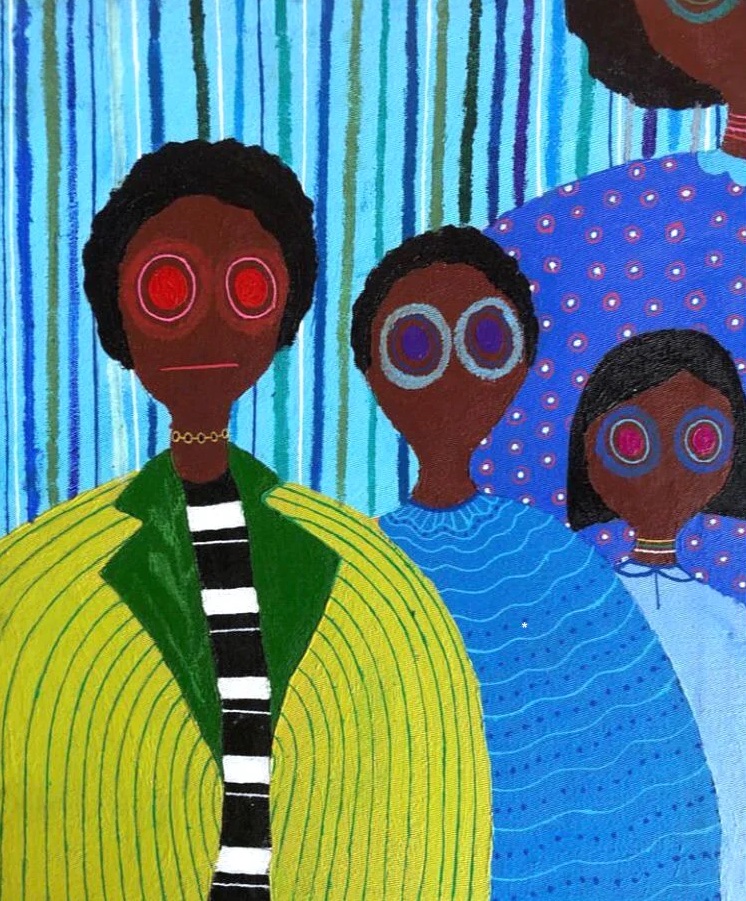 Kenya
Oruko
Leonora Carrington     Mexico
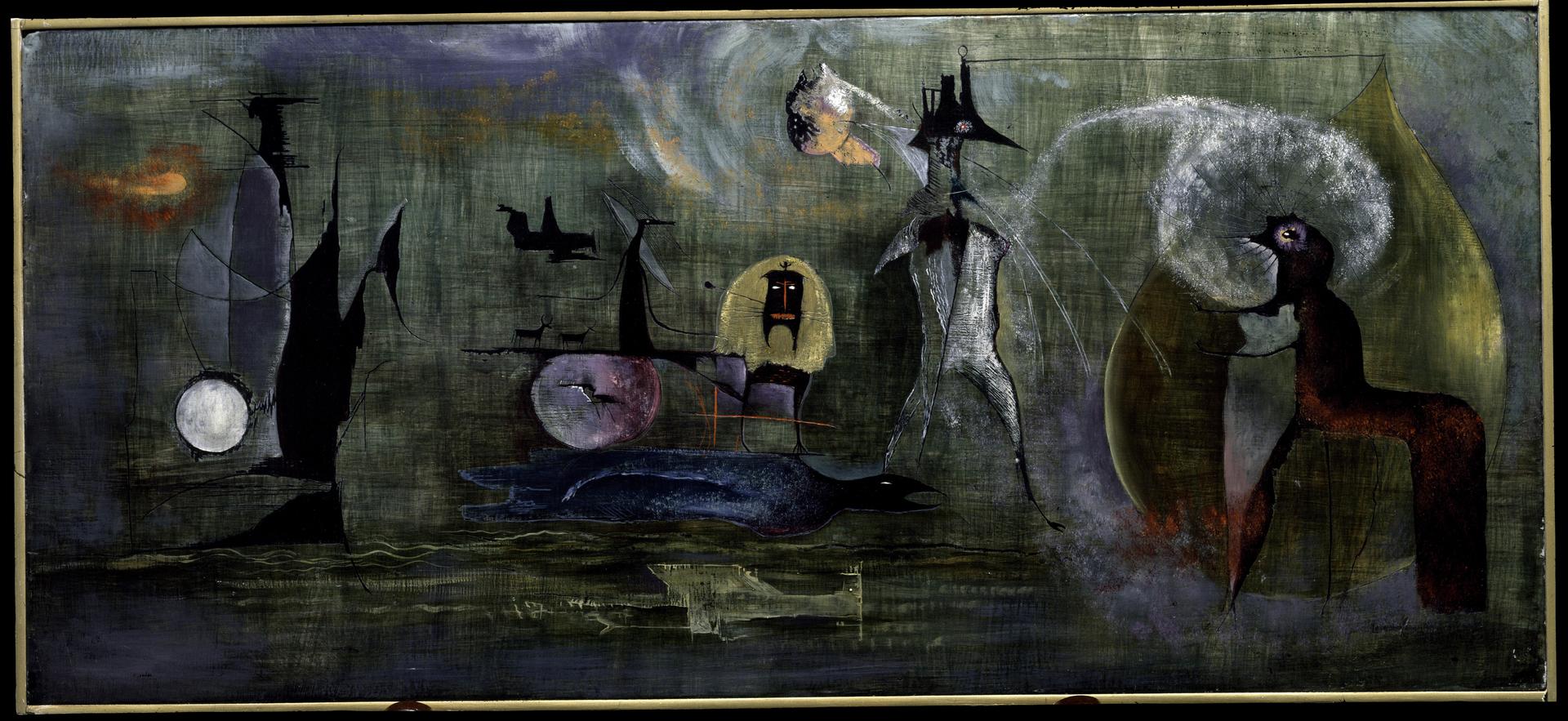 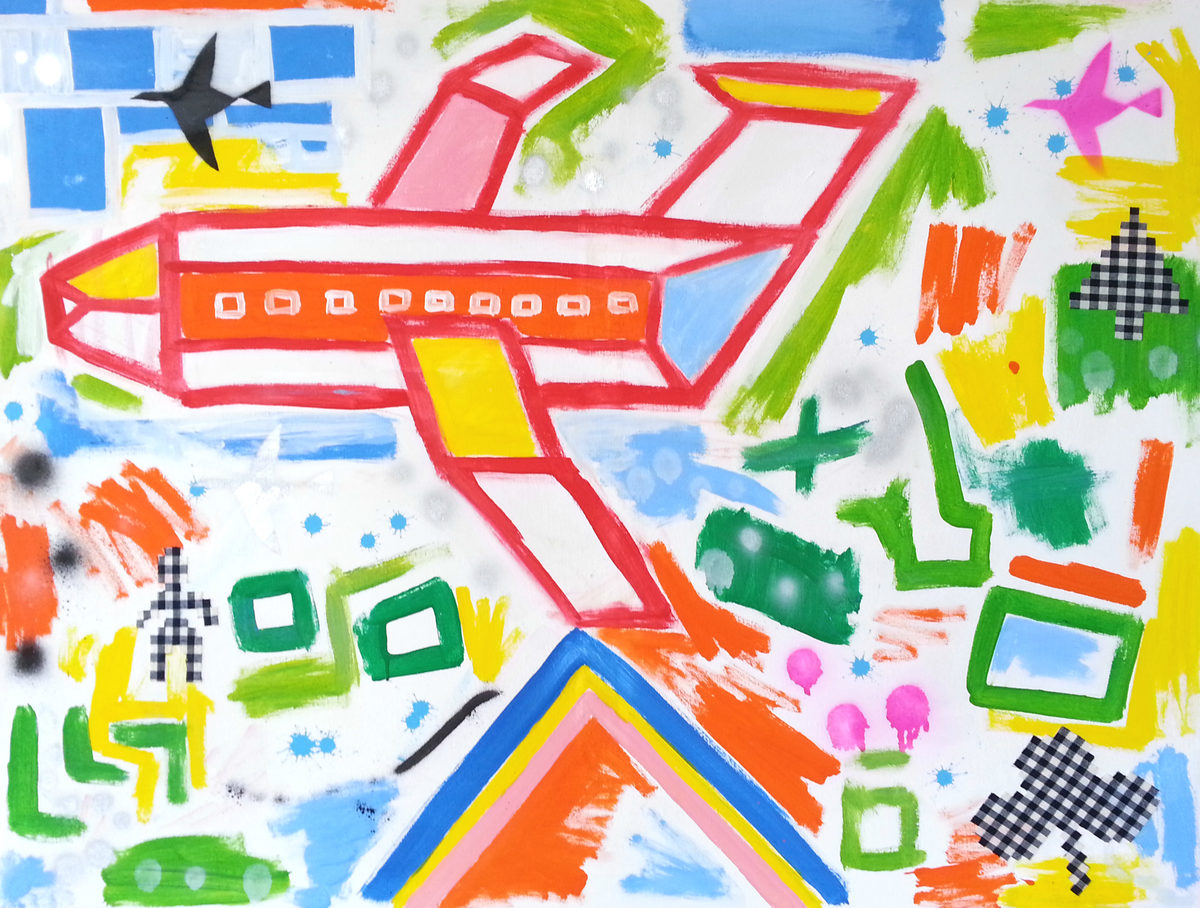 Hugo
Perez

Guatemala